Урок литературного чтения во 2 классе по теме: М.М. Пришвин «Ребята и утята».
Учитель: Ясницкая  Анжелика Андреевна
Утят учила утка-мать
Улиток на лугу искать.
Улитки на лугу без шуток
Учились прятаться от уток.
Тема: знакомство с новым автором и произведением.
Задачи:
Познакомиться с новым автором.
Познакомиться с новым произведением.
Научиться читать.
Узнать новые слова.
Научиться отвечать на вопросы, используя текст.
Научиться определять тему, идею, жанр произведения.
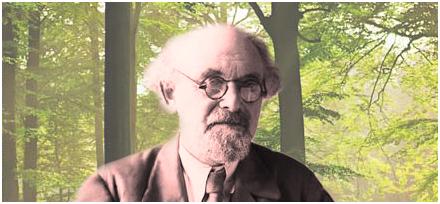 Пришвин Михаил Михайлович (1873 - 1954)
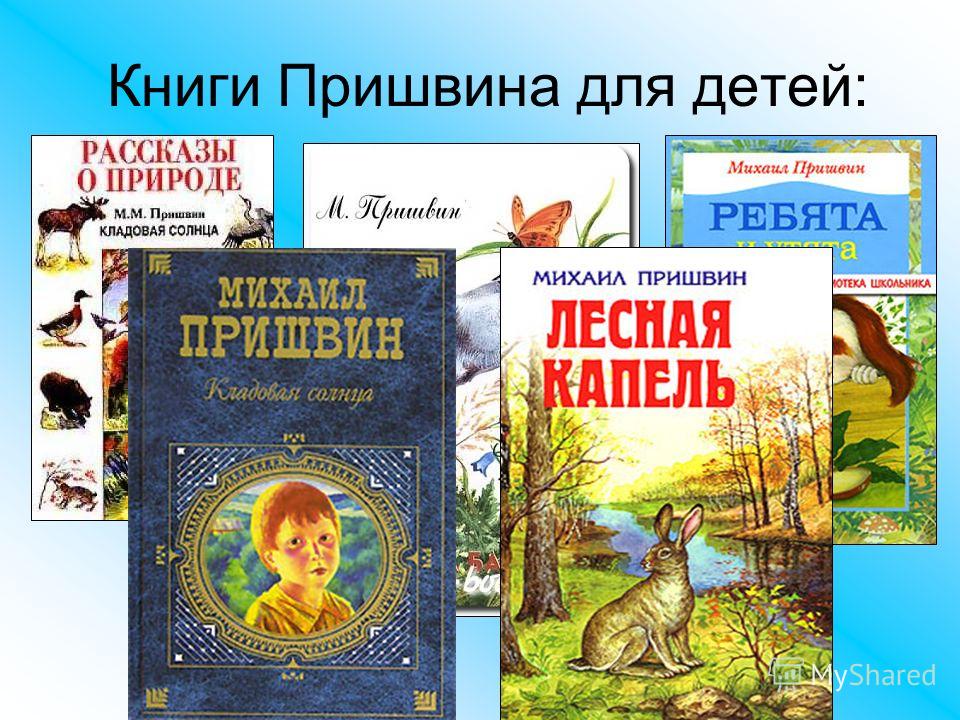 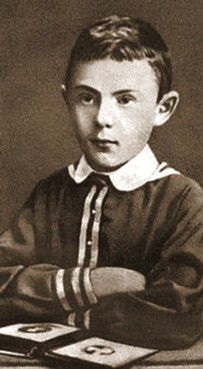 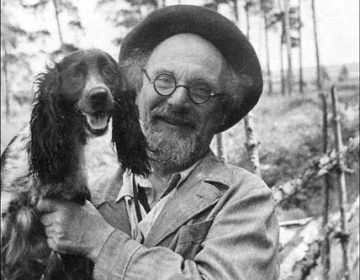 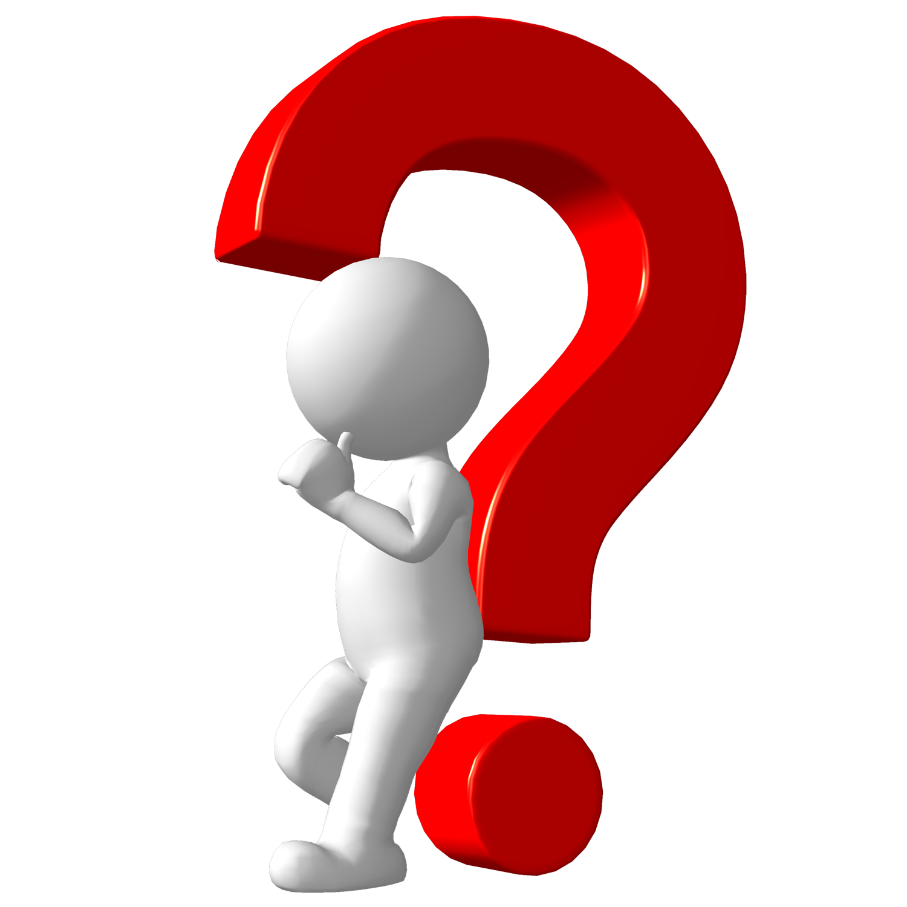 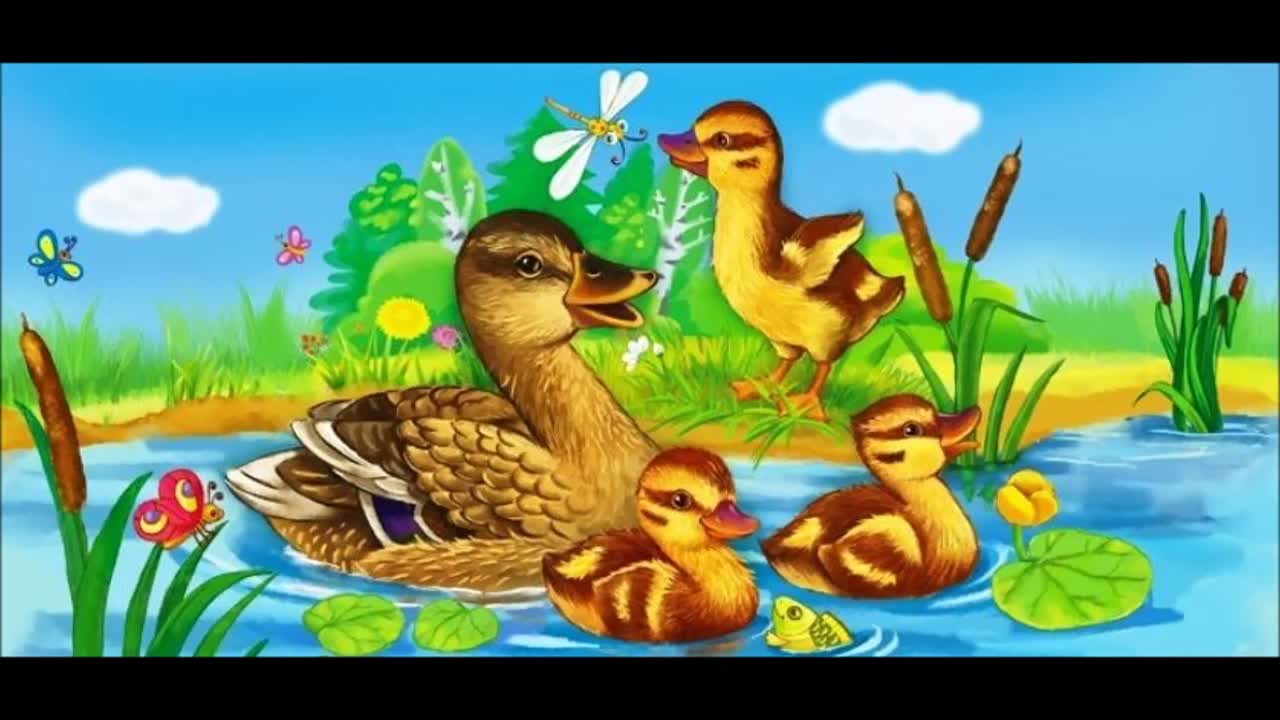 Вдоль по речке, по водице
Плывет лодок вереница.
Впереди корабль идет, 
За собою всех ведет.
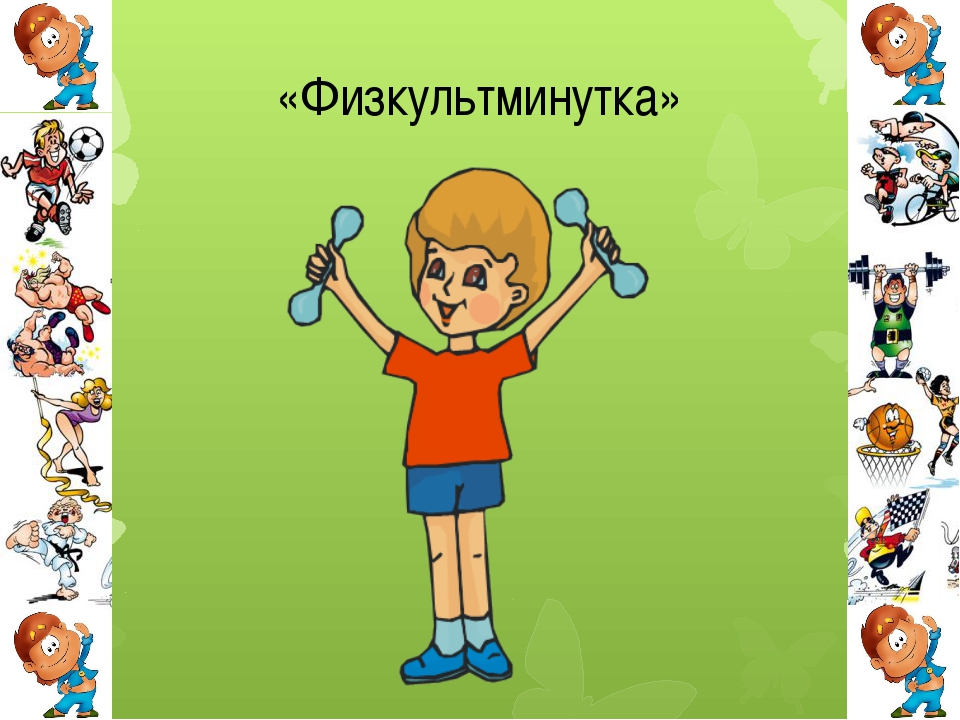 Работа в группах
В группе должен быть ответственный.
Работать должен каждый на общий результат.
Один говорит, другие слушают.
Если не понял, переспроси.
Свое несогласие высказывай вежливо.
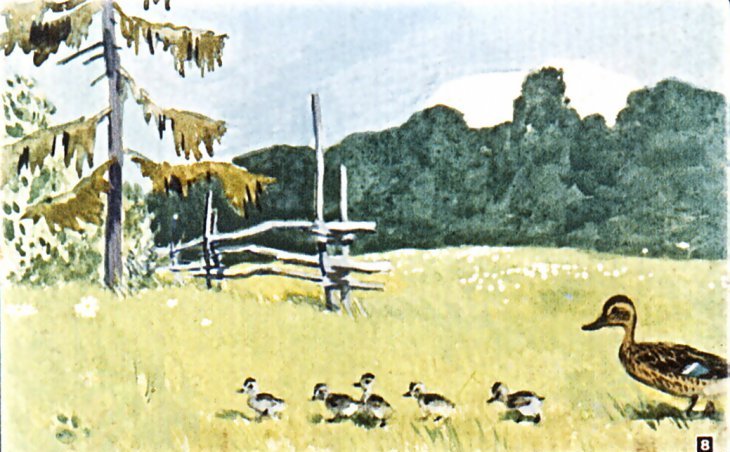 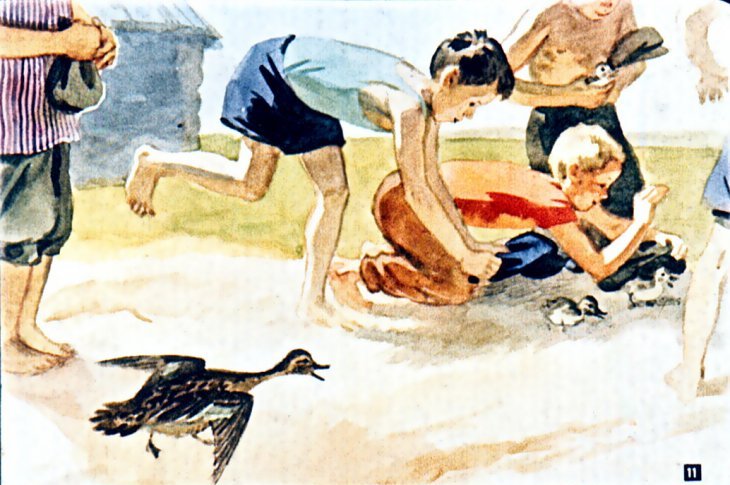 2.
1.
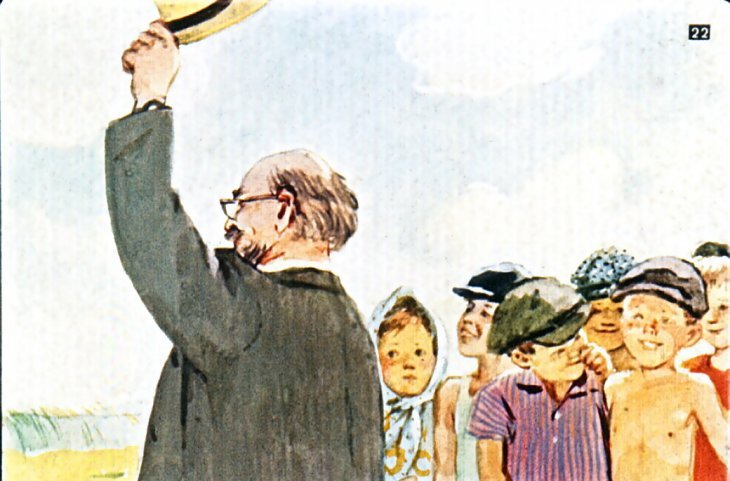 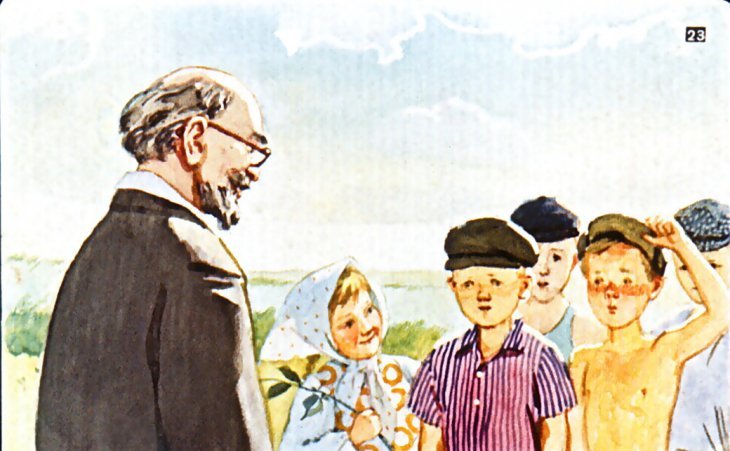 3.
4.
ТЕМА
О КОМ? О ЧЕМ?
ИДЕЯ
ЗАЧЕМ? ЧЕМУ УЧИТ?
ЖАНР
РАССКАЗ
МАЛО ГЕРОЕВ
ОДИН СЮЖЕТ
ПОВЕСТВОВАТЕЛЬНОСТЬ
«БУДЬ ПРИРОДЕ ДРУГОМ!»